Studium Wychowania Fizycznego i Sportu UEP
ul. Dożynkowa 9J
61-662 Poznań 
(naprzeciwko Domu Studenckiego FENIKS)
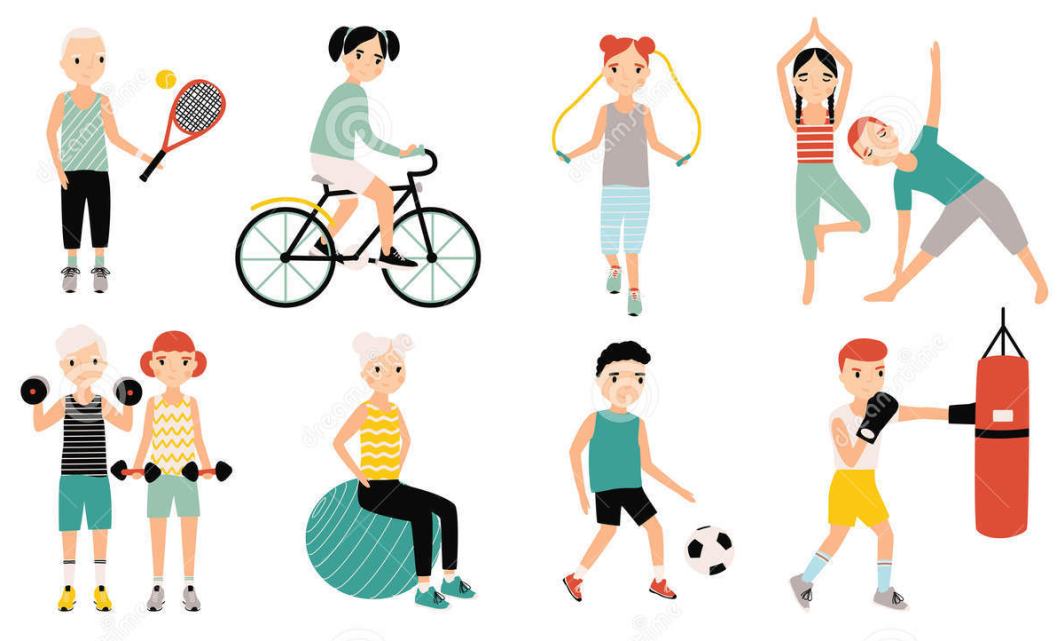 Siedziba Studium
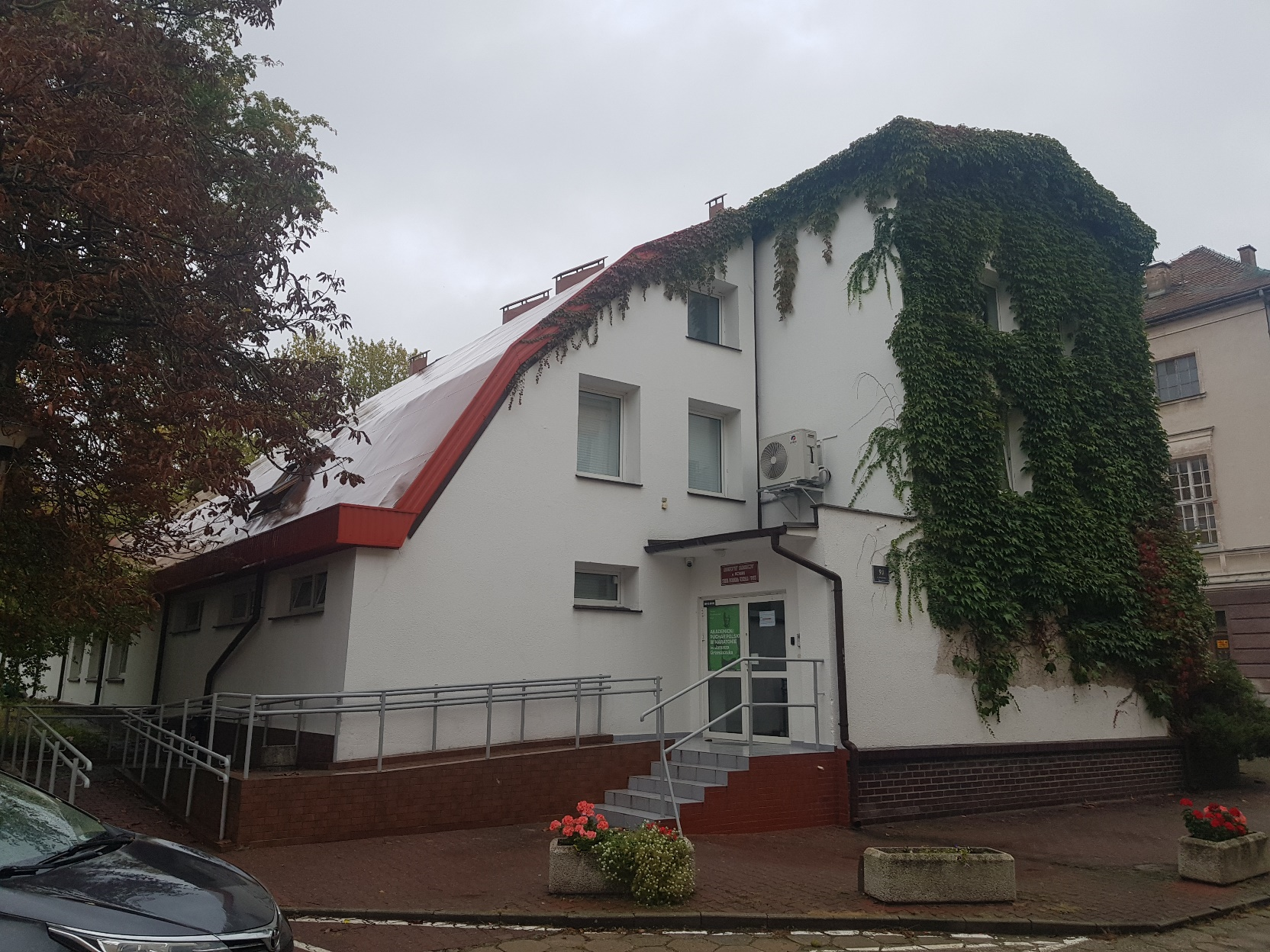 Obiekty
Zajęcia odbywają się:
w hali sportowej przy ul. Dożynkowej 9J (naprzeciwko Domu Studenckiego „Feniks”);
w siłowni przy ul. Dożynkowej 9F (w podziemiach Domu Studenckiego „Feniks”);
w salce fitness przy ul. Dożynkowej 9J, piętro 2 (naprzeciwko Domu Studenckiego „Feniks”);
na basenie „Posnania” przy ul. Słowiańskiej 78;
na kortach AZS ul. Noskowskiego 25 (tylko zajęcia sekcji tenisa ziemnego)
w hali sportowej Zespołu Szkół z Oddziałami Sportowymi (os. Pod Lipami 106; część treningów sekcji siatkówki).
Hala sportowa
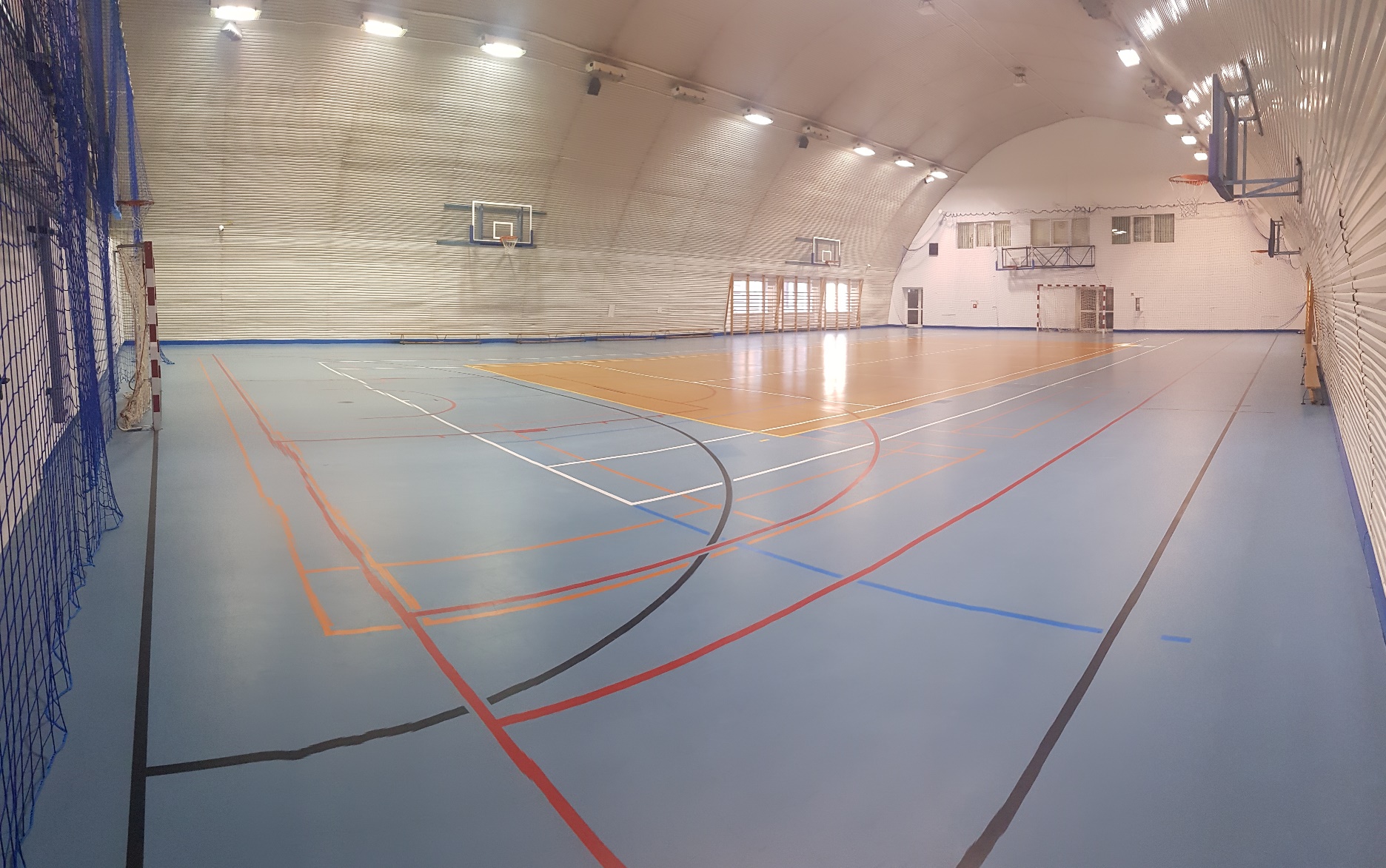 Salka fitness
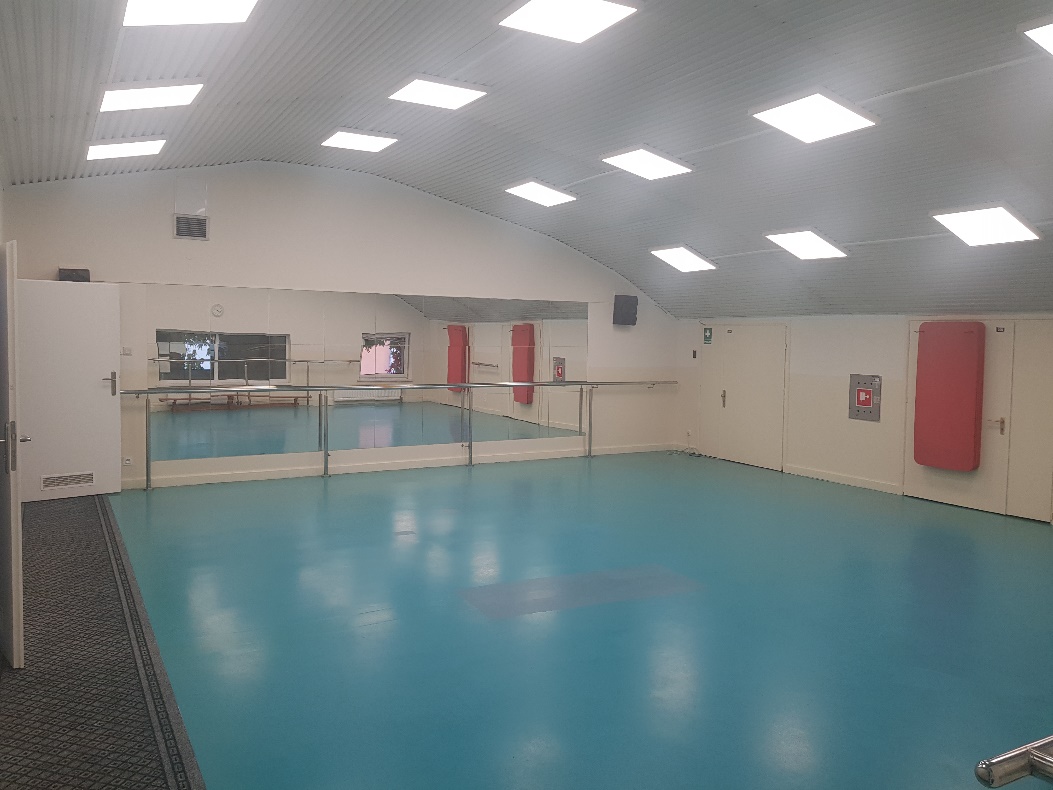 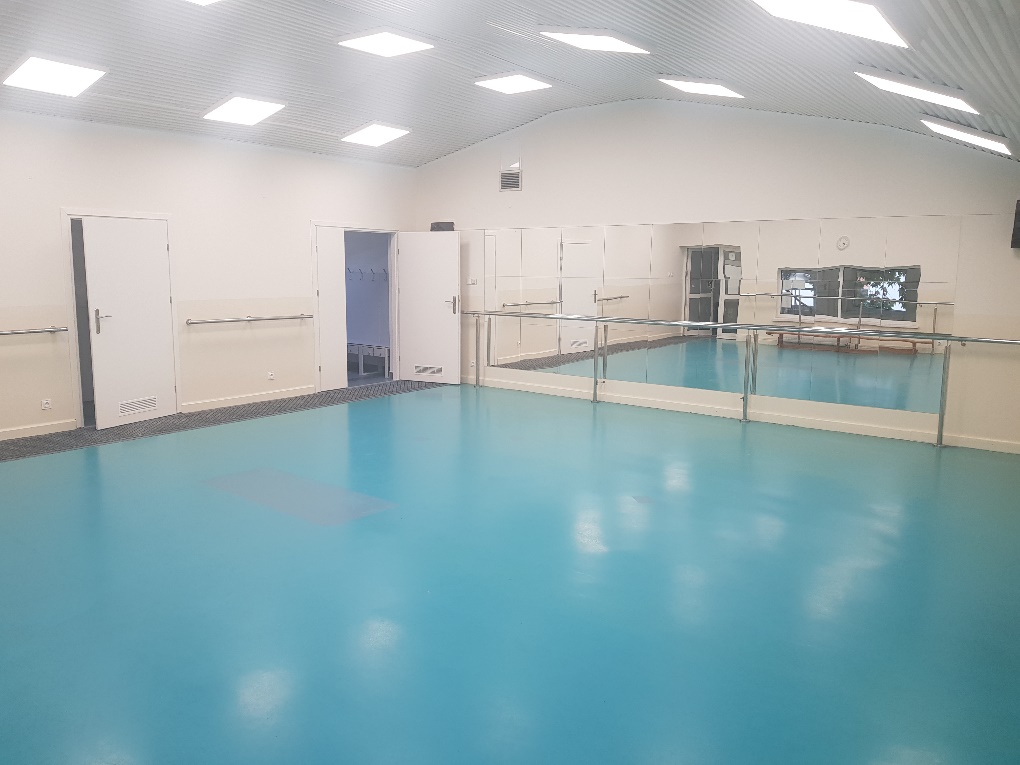 Siłownia
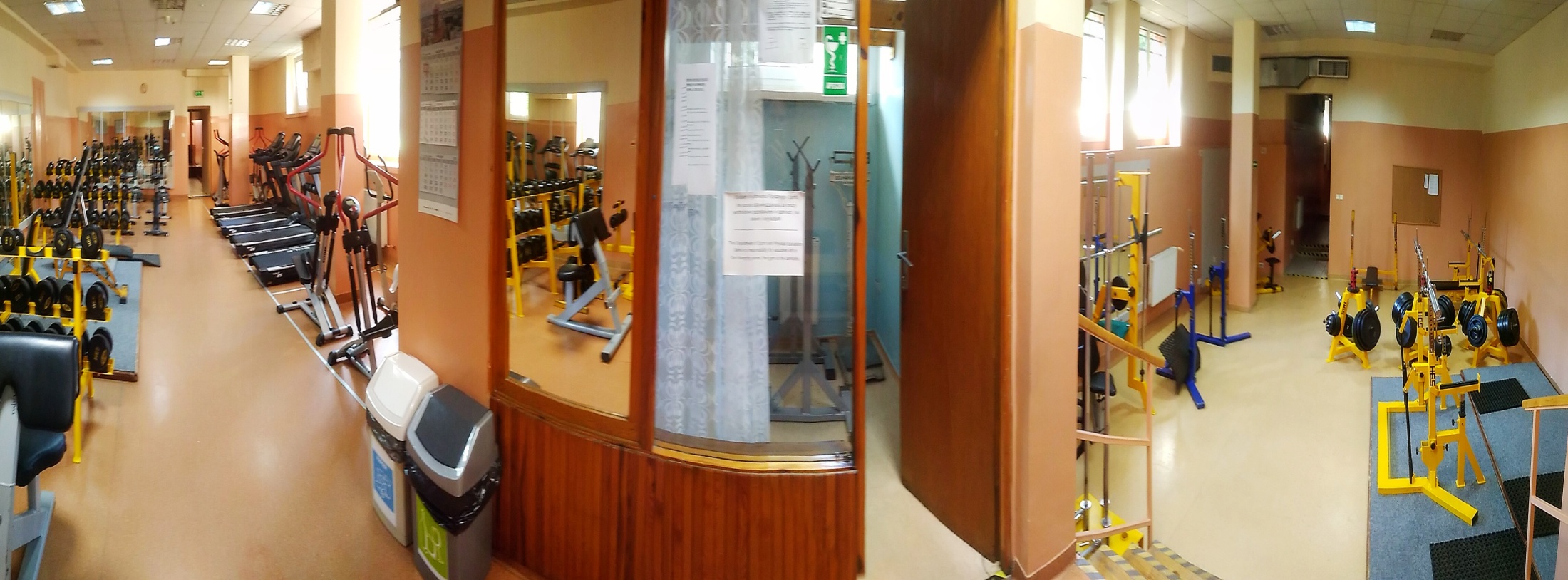 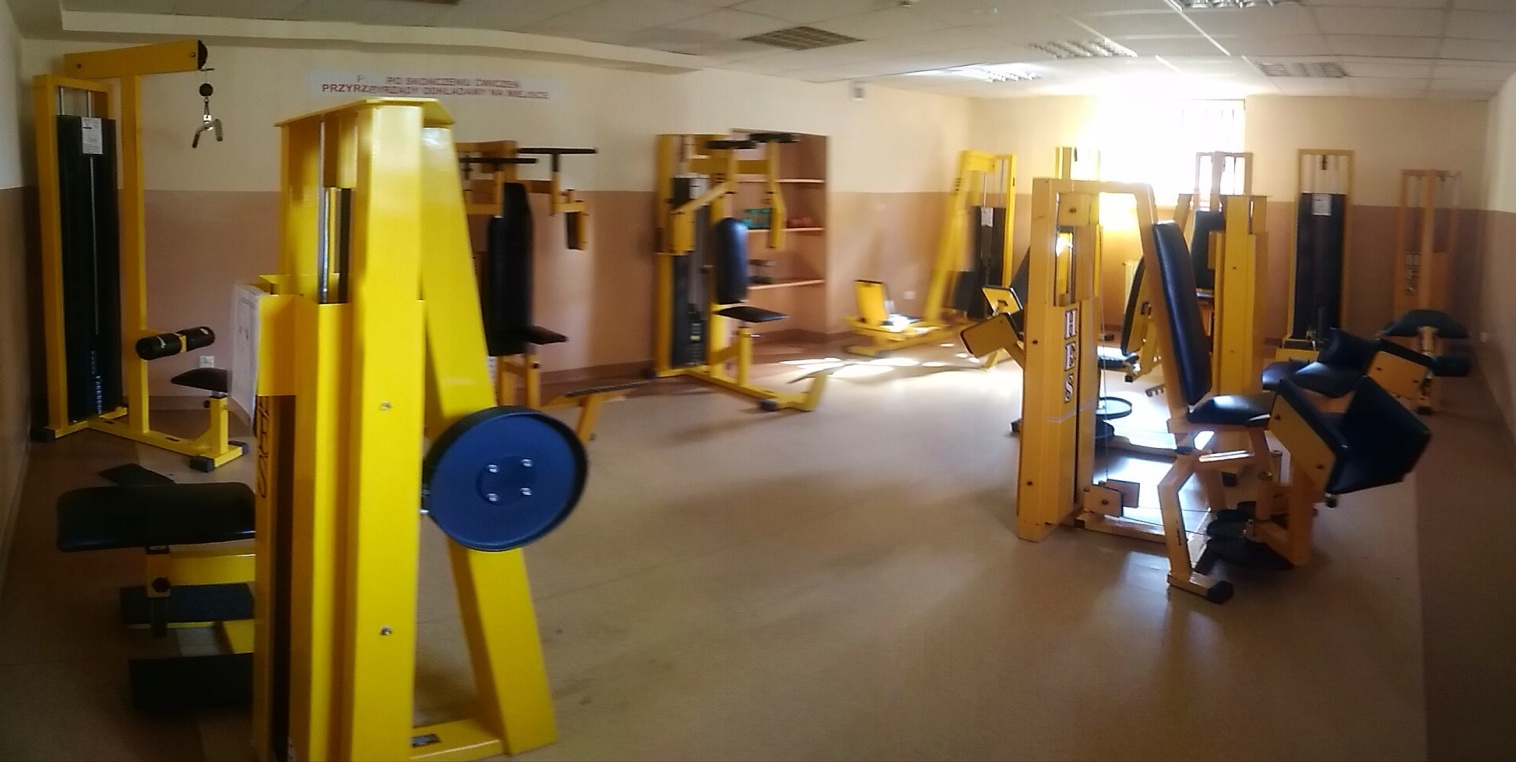 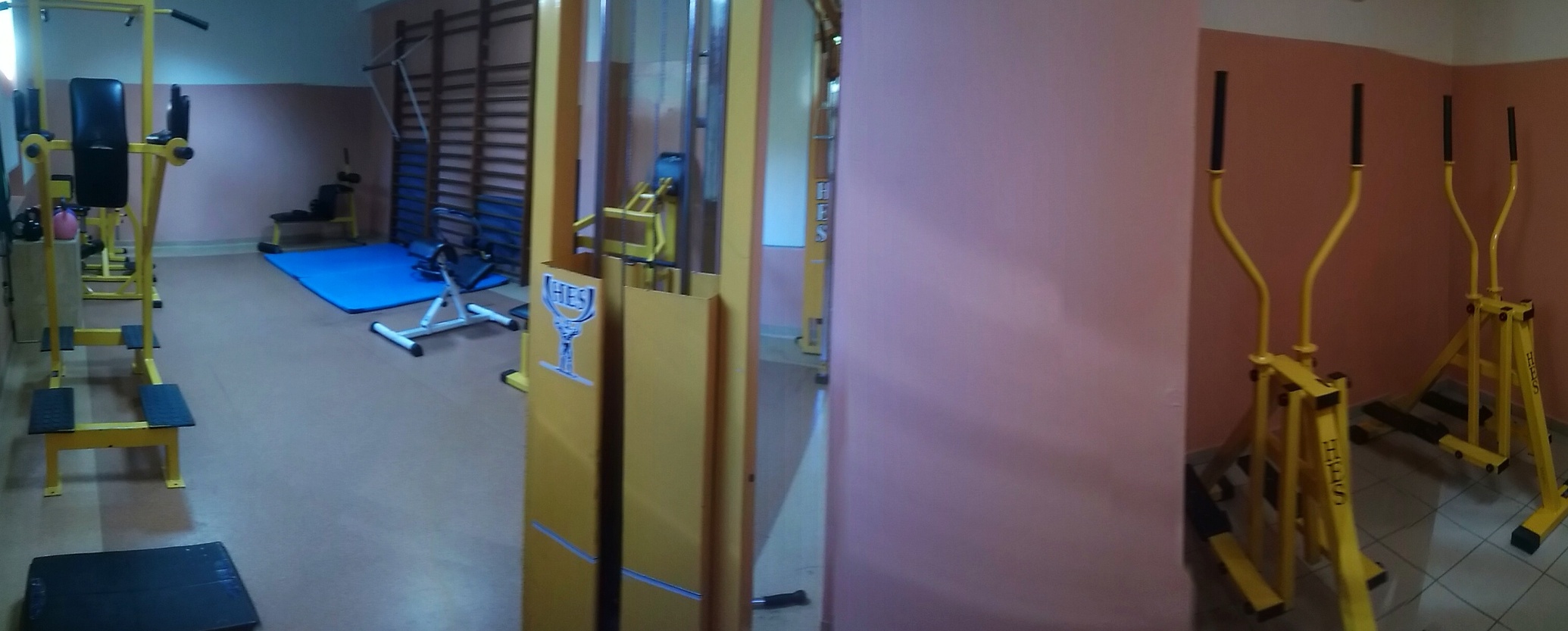 Pływalnia Posnania
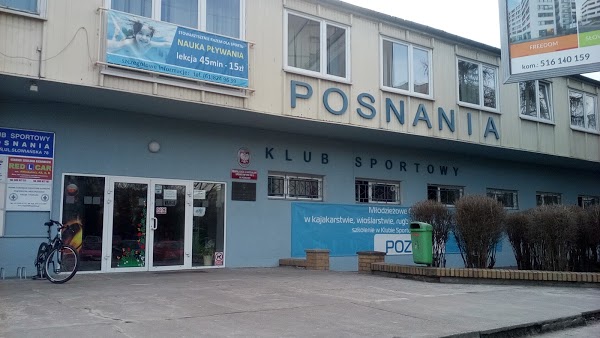 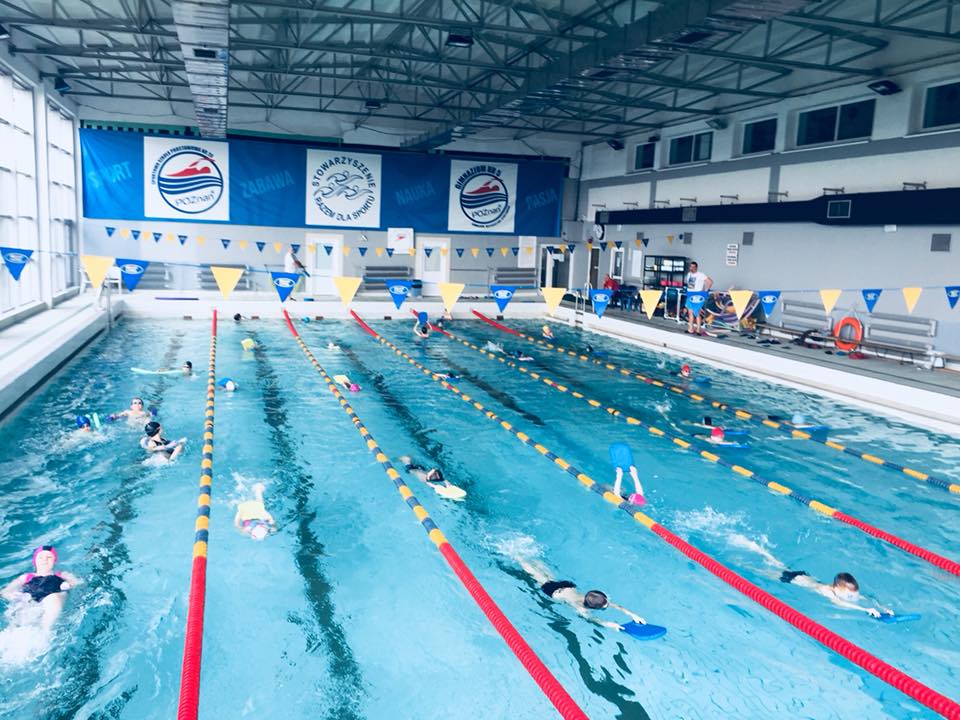 Korty AZS
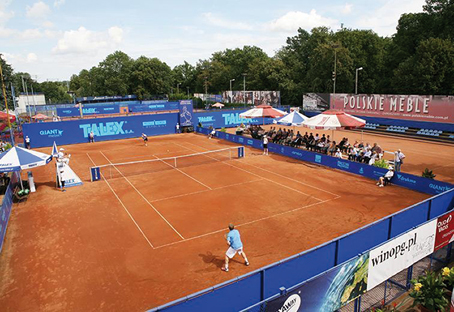 Zajęcia z wychowania fizycznego
Zajęcia z wychowania fizycznego trwają dwa semestry  i są obowiązkowe dla studentów 1 roku studiów stacjonarnych I stopnia.  

W ramach zajęć proponujemy następujące dyscypliny i formy aktywności:

badminton, basen, body & mind, body shape, ćwiczenia ogólnorozwojowe (siłownia), joga, nordic walking, piłka koszykowa, piłka nożna, piłka ręczna, piłka siatkowa, samoobrona, tenis stołowy, tenis ziemny i zdrowy kręgosłup.
Zapisy na zajęcia
Zapisy na dane aktywności odbywają się tuż przed rozpoczęciem każdego semestru drogą elektroniczną. Terminy zapisów podawane są  w aktualnościach na stronie SWFiS.

 Na zajęcia należy zapisać się przez platformę USOSweb

       Student ma prawo raz zmienić grupę ćwiczeniową. Zmiana zajęć odbywa się za pomocą platformy USOSweb, poprzez wyrejestrowanie się z pierwotnie wybranej grupy i ponowne zarejestrowanie się na inne zajęcia. Modyfikacji można dokonać maksymalnie w przeciągu dwóch tygodni, licząc od dnia uruchomienia rejestracji. Osoby, które nie zapiszą się na zajęcia w przeciągu 3 pierwszych tygodni semestru, zostaną automatycznie skierowane na powtarzanie przedmiotu.
Zapisy na zajęcia – c.d.
Studenci zapisują się do grup indywidualnie, według zainteresowań i czasu jaki mają dostępny w ramach planu zajęć. Informacja o grupach z wychowania fizycznego, uruchomionych w danym roku akademickim, umieszczana jest na stronie SWFiS, w zakładce Plany.

     Zajęcia trwają 1,5 godziny i odbywają się 1 raz w tygodniu. Na koniec semestru, studenci otrzymują zaliczenie z wychowania fizycznego. 
Zapisując się na zajęcia, należy wziąć pod uwagę czas dojazdu do obiektu sportowego oraz powrotu na uczelnię (łącznie z zajęciami od 2 do 2,5 godz.).
Zwolnienia lekarskie i przepisanie oceny
Do zapisania się na ćwiczenia zobowiązani są wszyscy studenci 1 roku studiów stacjonarnych I stopnia, nawet Ci, którzy mają zwolnienie lekarskie lub otrzymali zaliczenie z przedmiotu na innej uczelni czy też kierunku:
 studenci ze zwolnieniami lekarskimi – po dokonaniu zapisu, student zobowiązany jest dostarczyć wykładowcy zwolnienie lekarskie w pierwszym tygodniu zajęć (bezpośrednio lub mailowo), jednocześnie przedstawiając mu swoją sytuacje;
 osoby z orzeczeniem o niepełnosprawności będą mogły uczestniczyć w treningach sekcji osób z niepełnosprawnościami lub  w zajęciach specjalistycznych (np. zdrowy kręgosłup);
Zwolnienia lekarskie i przepisanie oceny – c. d.
studenci, którzy otrzymali zaliczenie z wychowania fizycznego na innej uczelni lub rozpoczynają studia na drugim kierunku na UEP - osoby, które uzyskały ocenę dobrą lub bardzo dobrą, mają możliwość przepisania oceny (w trakcie semestru powinni wziąć udział w pierwszych zajęciach organizacyjnych oraz czynny udział w minimum 5 zajęciach); studenci,w ciągu pierwszych dwóch tygodni semestru, są zobowiązani do przedstawienia dokumentu potwierdzającego otrzymanie w/w oceny. Studenci, którzy otrzymali ocenę niższą niż dobry, są zobligowani do uczestniczenia w zajęciach na zasadach ogólnych.
Sekcje sportowe*
Osoby aktywne, które chciałby kontynuować swoją pasję jaką jest sport lub też rozpocząć przygodę z którąkolwiek z aktywności fizycznych, mogą zamiast zajęć z w-fu wybrać treningi sekcji sportowych i reprezentować uczelnię podczas:

Akademickich Mistrzostw Wielkopolski  
 oraz 
Akademickich Mistrzostw Polski

Najlepsi otrzymują stypendia sportowe !

* Do sekcji mogą zapisać się również  studenci wyższych lat studiów stacjonarnych i studenci niestacjonarni zaoczni
Sekcje Sportowe – jak się zapisać?
Studenci zainteresowani udziałem w treningach sekcji sportowych, zapisują się na zajęcia sekcji drogą elektroniczną, za pomocą platformy USOSweb.
Na pierwszych zajęciach, trener  dokonuje weryfikacji umiejętności potencjalnego zawodnika i decyduje o zakwalifikowaniu go do sekcji. Osoby, które nie spełnią wymogów trenera, są zobowiązane przepisać się do innej grupy ćwczeniowej.
Sekcje sportowe
W ramach zaliczenia zajęć z wychowania fizycznego, istnieje możliwość uczestnictwa w treningach sekcji sportowych KU AZS, w następujących dyscyplinach: 

Gry zespołowe: futsal K, piłka koszykowa K, piłka koszykowa M, piłka nożna i futsal M, piłka ręczna K/M, piłka siatkowa K, piłka siatkowa M,
Sporty indywidualne: badminton K/M, biegi przełajowe i lekkoatletyki K/M, ćwiczenia siłowe i ergometr wioślarski K/M, karate K/M, pływanie K/M, tenis stołowy K/M oraz tenis ziemny K/M .
Sekcje sportowe – c. d.
Studenci (nie tylko 1 roku studiów stacjonarnych I stopnia) mają możliwość uczestnictwa w zajęciach innych dyscyplin sportowych w ramach działalności KU AZS UEP. 
Pragniemy zwrócić Państwu uwagę, że uczestnictwo w zajęciach tych grup zainteresowań sportowych, ma charakter czysto rekreacyjny i udział w treningach nie jest podstawą do wystawienia oceny z przedmiotu wychowanie fizyczne.
Kadra dydaktyczna
Kontakt do trenerów i pracowników dydaktycznych:

 kierownik SWFiS oraz trener sekcji ćwiczeń siłowych i ergometru wioślarskiego - mgr Sławomir Szymanowski : slawomir.szymanowski@ue.poznan.pl,
 trener sekcji badmintona oraz sekcji tenisa stołowego, z-ca kierownika ds. sportu – mgr Dariusz Nowaczyk: dariusz.nowaczyk@ue.poznan.pl,
 trener sekcji piłki nożnej i futsalu – mgr Wojciech Janicki: wojciech.janicki@ue.poznan.pl,
 trener sekcji piłki koszykowej – mgr Eugeniusz Kijewski: eugeniusz.kijewski@ue.poznan.pl,
trener sekcji piłki ręcznej – mgr Maciej Olejniczak: maciej.olejniczak@ue.poznan.pl,
Kadra dydaktyczna – c. d.
trener sekcji piłki siatkowej – mgr Łukasz Piechna: lukasz.piechna@ue.poznan.pl,
 trener sekcji karate – mgr Mariusz Siebert: mariusz.siebert@ue.poznan.pl,
 trener sekcji pływania oraz sekcji tenisa ziemnego – mgr Marek Tadyszak: marek.tadyszak@ue.poznan.pl,
 pracownik dydaktyczny – dr Agata Tomidajewicz: agata.tomidajewicz@ue.poznan.pl,
 pracownik dydaktyczny – mgr Anna Tyrakowska: anna.tyrakowska@ue.poznan.pl,
 trener sekcji biegów przełajowych i lekkoatletyki oraz sekcji osób z niepełnosprawnościami – mgr Rafał Wieruszewski: rafal.wieruszewski@ue.poznan.pl.
Zawody organizowane przez SWFiS
Bieg i marsz o Puchar JM Rektora „Ekonomiczna Piątka”;

Akademickie Mistrzostwa Wielkopolski w badmintonie;

Akademickie Mistrzostwa Wielkopolski w karate;

 i wiele innych zawodów organizowanych 
wspólnie z KU AZS UEP. Informację o zawodach można znaleźć na stronie Studium, Klubu Uczelnianego oraz Facebooku uczelni.
Nasz uczelnia sportem stoi
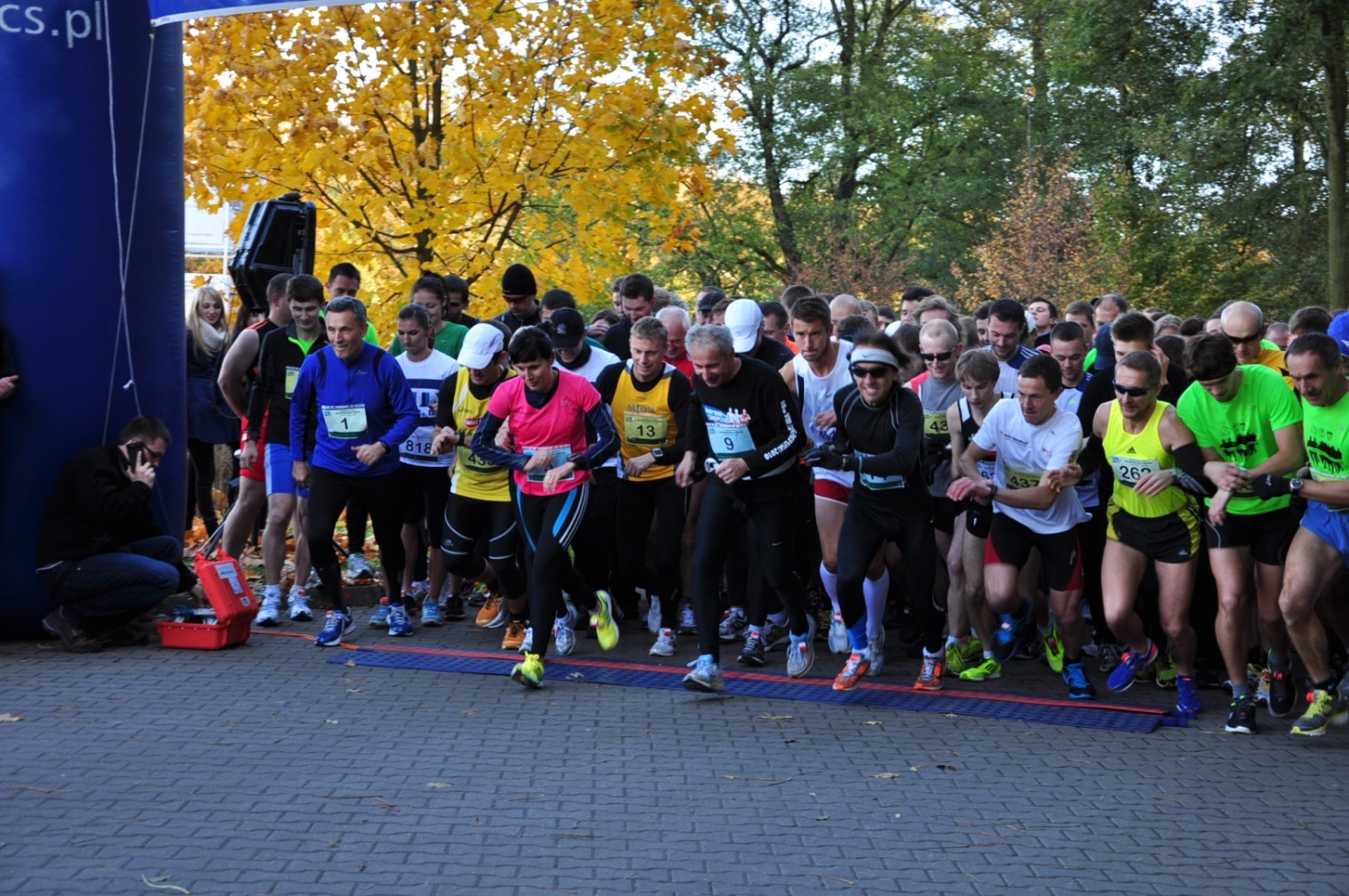 Sport na naszej uczelni uprawiają licznie nie tylko studenci, lecz także profesorowie i wielu pracowników naukowych.